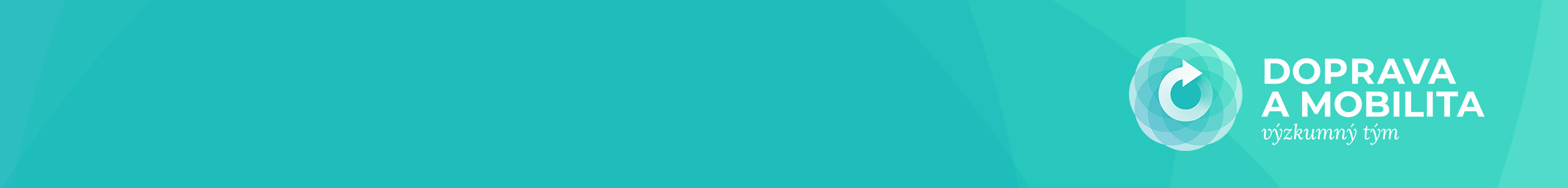 S@mpler
Integrated Education Based On Sustainable Urban Mobility Projects
Making a questionnaire for travel behaviour surveys
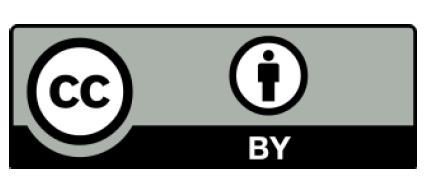 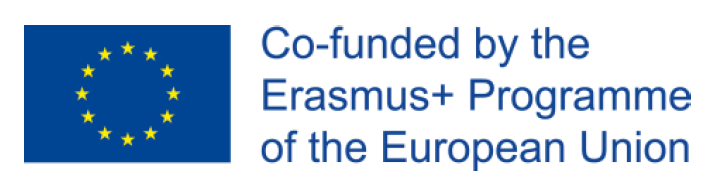 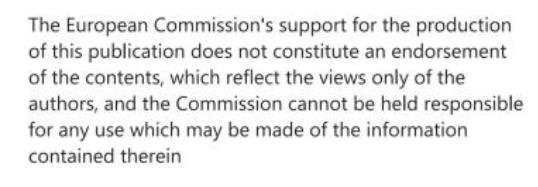 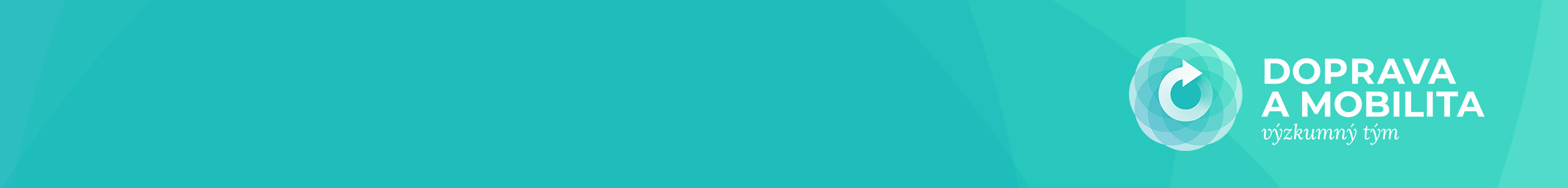 Making a questionnaire for travel behaviour surveys
Topic in the sump cycle
3.2 – Analyse problems and opportunities (all modes)
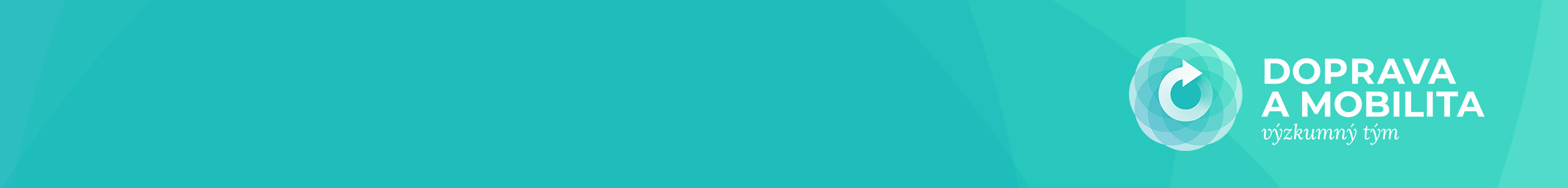 Making a questionnaire for travel behaviour surveys
Questionnaire
Quantitative data collection method
Many respondents, relatively undemanding in terms of time and money
Strives for representativeness and comparability of results
High degree of questionnaire standardization
Procedure
Research problem selection, its breakdown into identifiable variables,formulation of hypotheses
Sample and data collection method selection (online vs paper questionnaires)
Questionnaire preparation and testing
Data collection 
Detailed data analysis, including ability to use statistical methods
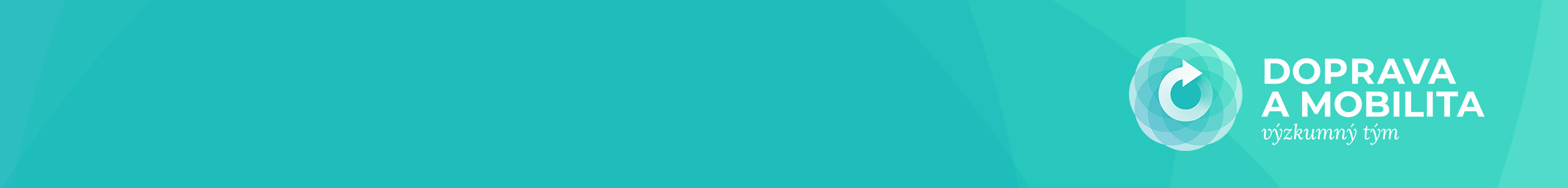 Making a questionnaire for travel behaviour surveys
Before making the questionnaire
Plan well
What is the questionnaire objective? What do we want to find out?
Who do we want to ask?
How are we going to distribute the questionnaire?
Questions in the questionnaire are based on formulated hypotheses!
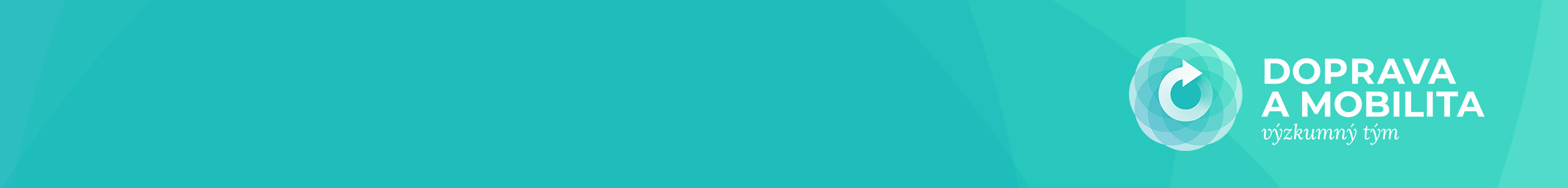 Making a questionnaire for travel behaviour surveys
Questionnaire structure
Introduction 
Brief introduction to the issue
Who is doing the questionnaire and why
What the survey is for
Information about keeping anonymity
Timeframe for questionnaire completion (realistic estimate)
Questions
Identification
Questions relating to age, sex, income, size of place of residence, etc.
Usually at the end of the questionnaire
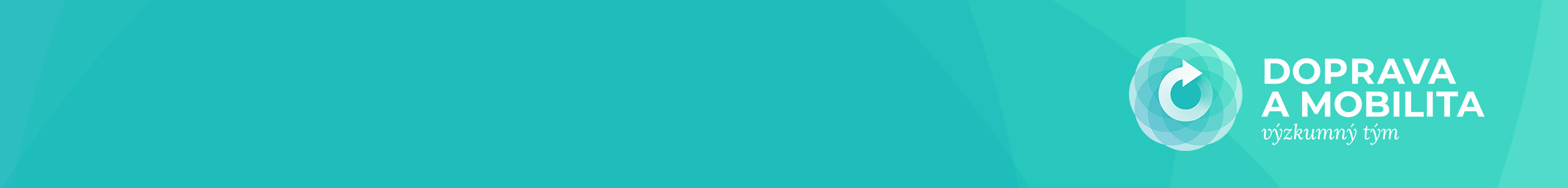 Making a questionnaire for travel behaviour surveys
Questionnaire structure
General recommendation
Start with easier questions, more attractive, aiming to capture, not discourage the respondent
Middle – more demanding questions, less interesting
End – factual questions, not demanding
Organize questions into logical units – group similar questions into thematic bundles
The fewer questions, the better
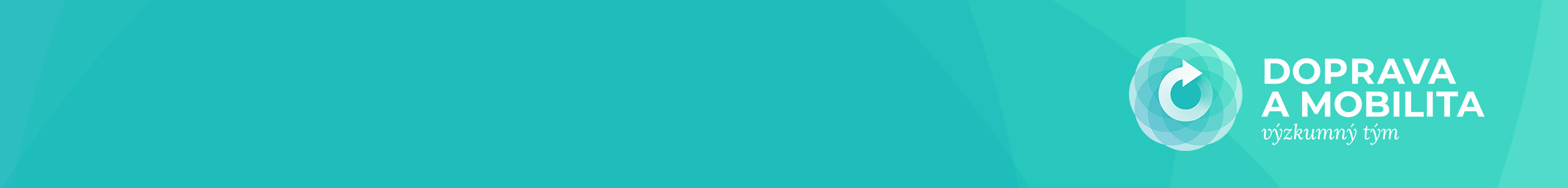 Making a questionnaire for travel behaviour surveys
Types of questions in the questionnaire
Closed-ended questions
Prepared, standardized answers to questions
The answer category has to be
Exhaustive – has to cover all possible answer options
Exclusive – categories must not overlap, the respondent has to be able to identify with one of the categories
Bilaterally symmetrical – e.g., the same number of positive and negative views
More detailed categories can then be grouped as needed
Open-ended questions
Respondent replies in their own words
Very important that everyone understands the question the same and responds precisely what the researcher is asking about
Possible problems with evaluation
Semi-closed questions
The respondent is offered the most frequent answer options, permitting addition of own opinions, attitudes, statements, etc.
E.g., include the option “Other, please specify”
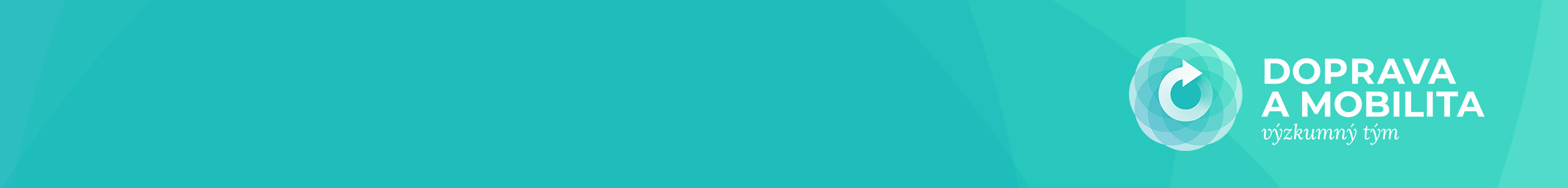 Making a questionnaire for travel behaviour surveys
How to ask
Use simple language – careful about abbreviations, technical terms, slang, etc.
Ask clearly – each question covers one thing, answers clearly defined
Ask about direct experiences rather than hypothetical events – not: How would you react if you witnessed a traffic accident?
Do not manipulate respondents to answers – not: 9 out of 10 experts recommend... What do you think?
For each answer, inform how many answers are to be chosen
For questions where the respondent is to quote a number, always state the units (e.g., weeks, months, etc. – choose sensibly)
Avoid negative formulation of questions, particularly double negatives – not: I don’t think cities shouldn’t invest more in sustainable transport
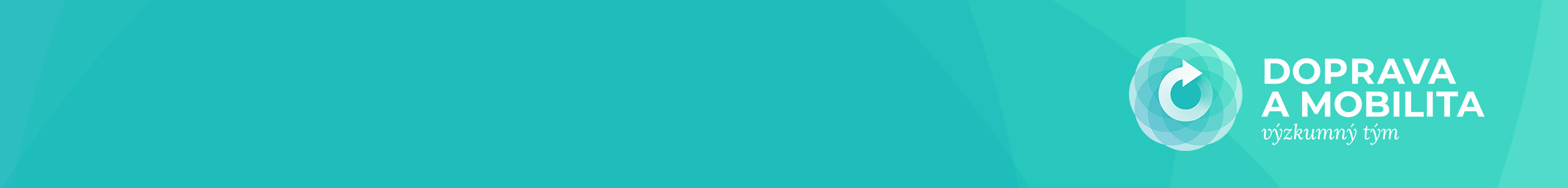 Making a questionnaire for travel behaviour surveys
How to ask
Decide about “I don’t know” (“Cannot say”, “Cannot judge”)
Only where the respondent not knowing is actually realistic
Decide about “middle option” (“neither yes nor no”, “half and half”, etc.)
Each respondent may interpret some expressions differently – e.g., several, usually, sometimes, from time to time
Too broad questions produce too broad answers – e.g., “What do you think about sustainable transport?”
Only ask about things the respondent can know and the researcher cannot find out otherwise – not: What is the average number of traffic accidents in your city in the last 5 years?
Not a good idea to “test” the respondent – not: Please name the last 10 Ministers of Transport.
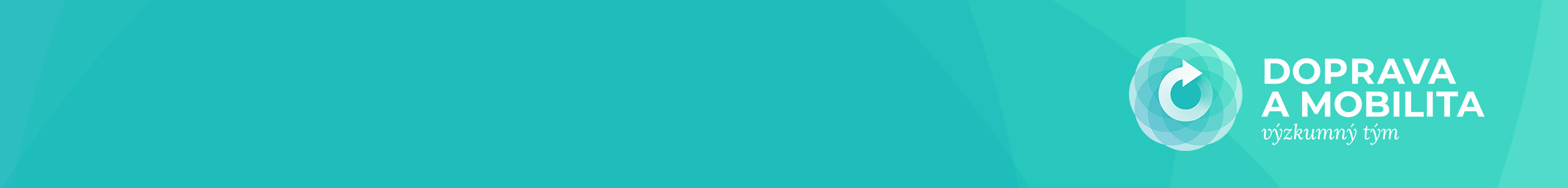 Making a questionnaire for travel behaviour surveys
How to ask
The respondent will answer some questions in a socially desirable way even if the questionnaire is anonymous
Use filtering questions – they narrow down the group of respondents, with only those concerned answering 
Advisable to check wording of items in a pre-survey
Typically in the form of an interview
The respondent explains how they understand the question
Any unclear items are then modified
Helps find out why respondents did not answer some questions or answered “I don’t know” – the share of such answers should not exceed 5%
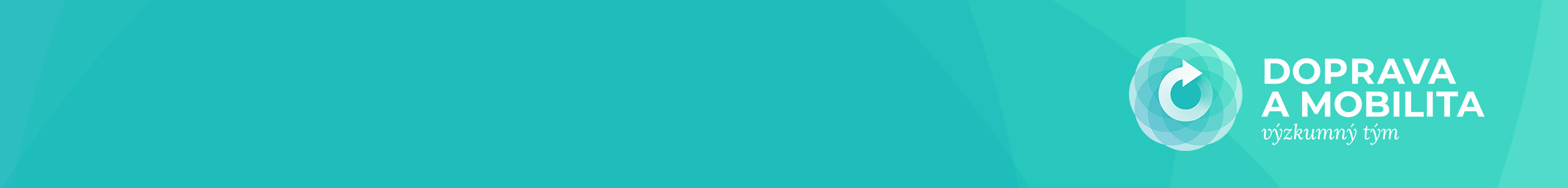 Making a questionnaire for travel behaviour surveys
Questionnaire distribution
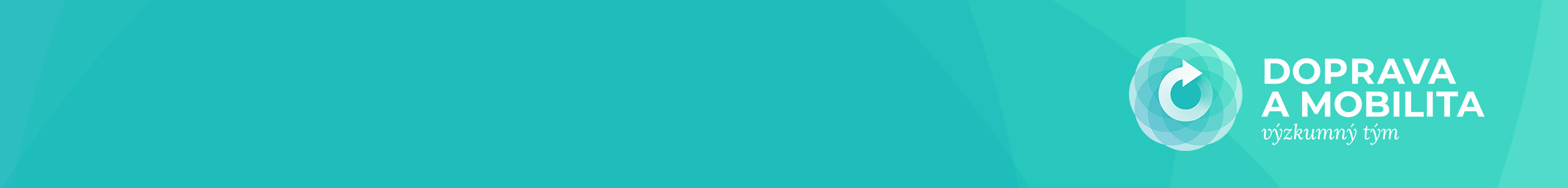 Making a questionnaire for travel behaviour surveys
Advantages and drawbacks of online questionnaires
Advantages
Wide outreach in a short time
Immediate and continuous inspection of results, including basic analysis
Relatively low costs of collection
Distribution via various channels
Easy integration of questionnaires into web, email, etc.
Drawbacks
Question of representativeness – the group we can reach online may not correspond to the required basic population
Difficult to check respondent identity
Rate of return depends on questionnaire distribution method
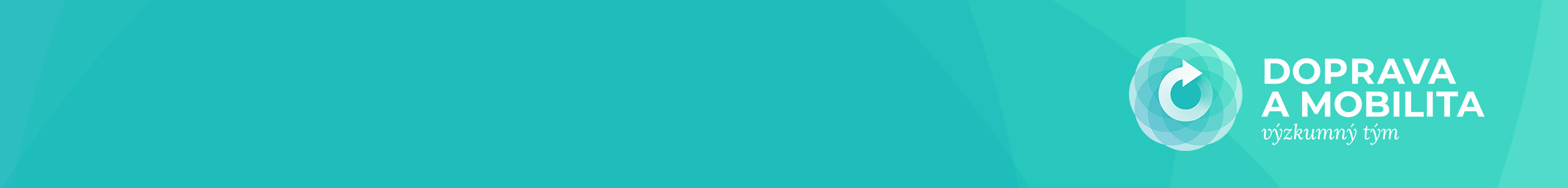 Making a questionnaire for travel behaviour surveys
Travel behaviour surveys for SUMP
Used for: 
assessment of current state of transport demand – identification of weak spots of the transport system, discovery of new demand trends
monitoring of indicators, such as modal split
evaluation of impacts of past measures
construction of a transport demand model, which can be used to identify potentially beneficial measures and their preliminary assessment or modelling of future scenarios
Czech travel behaviour survey methodology for SUMP: 
Kouřil, P., Dytrt, Z., Šimeček, M. (2021): Metodika průzkumu dopravního chování pro potřeby plánu udržitelné městské mobility. Centrum dopravního výzkumu, v.v.i., Brno. Available at: https://www.shopcdv.cz/cs/pruzkum-dopravniho-chovani
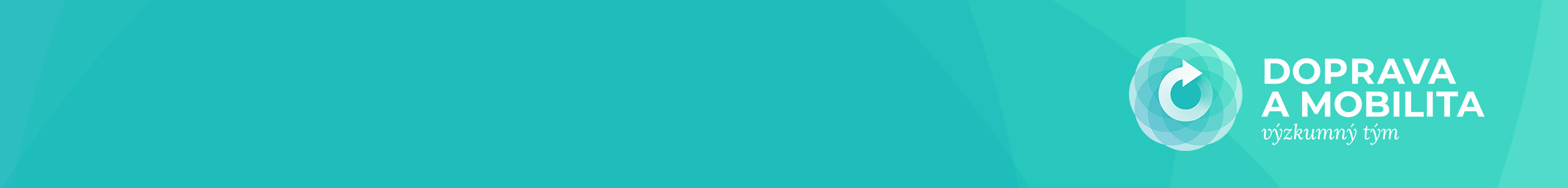 Making a questionnaire for travel behaviour surveys
Information identified in travel behavioursurveys for SUMP
Household level: 
Household place of residence address: 
municipality, street, house number
Decisive day: 
decisive date (to which travel information is related), questionnaire completion date
Household characteristics: 
number of persons in the household (permanently residing/present on decisive day) aged up to 5, 6-17, 18+ 
Vehicles in the household:
number of private cars,
number of company cars,
number of vans and trucks,
number of motorcycles, mopeds or scooters,
number of bicycles.
Monthly income of the household (category)
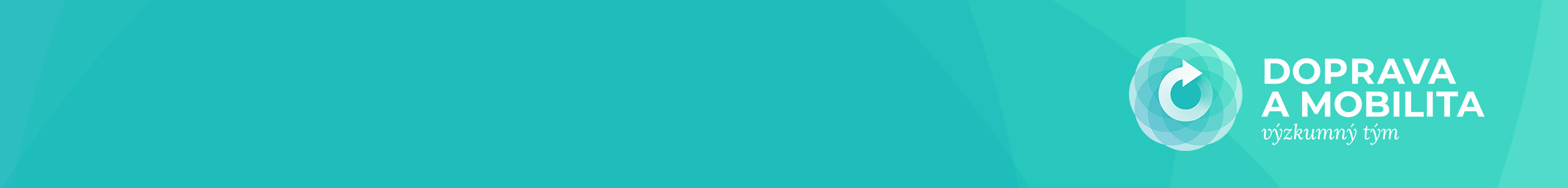 Making a questionnaire for travel behaviour surveys
Information identified in travel behavioursurveys for SUMP
Household personal level: 
Sociodemographic: year of birth, sex, education, economic activity 
Work: working hour flexibility, number of hours worked last month
Availability of modes: driving licences, prepaid PT fare and PT discounts
Availability of vehicles (ability to use a vehicle independent of other household members):  
number of private cars available, company cars available
availability of car sharing
number of vans available
number of other motor vehicles, motorcycles and mopeds available
number of bicycles and electric bicycles available
Available vehicle parking/bicycle storage: at home, at work or at school
Decisive day: trips made on the decisive day, reason for not travelling
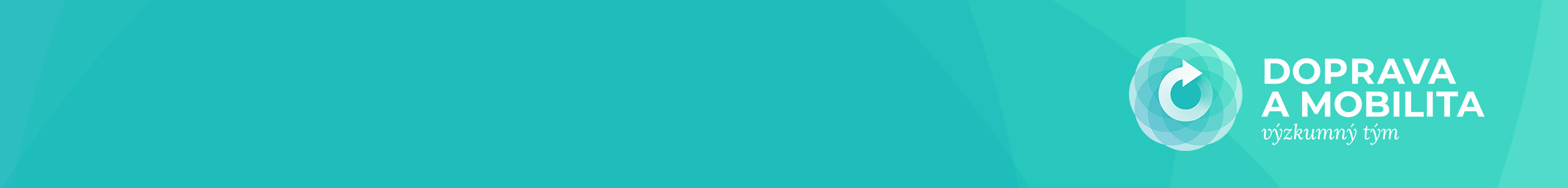 Making a questionnaire for travel behaviour surveys
Information identified in travel behavioursurveys for SUMP
Trip level: 
Trip origin (address, description)
Trip start time
Time spend in different modes of transport 
Categories: walking; bicycle; city bus; regional bus; long-distance bus; train; car as driver; car as passenger; aeroplane (alternatively, trolleybus; tram; metro; shared bicycles and scooters; car-sharing; taxi and ride-sharing)
These data are often transformed into a “main travel mode” in analysis
Trip purpose 
To work; at work/business; education/school; leisure activity; shopping, services; eating; private errands; return to place of residence; other purposes
Estimated trip length in km
Trip destination (address, description)
Trip end time	
Indication of end of travel on the decisive day (last journey)
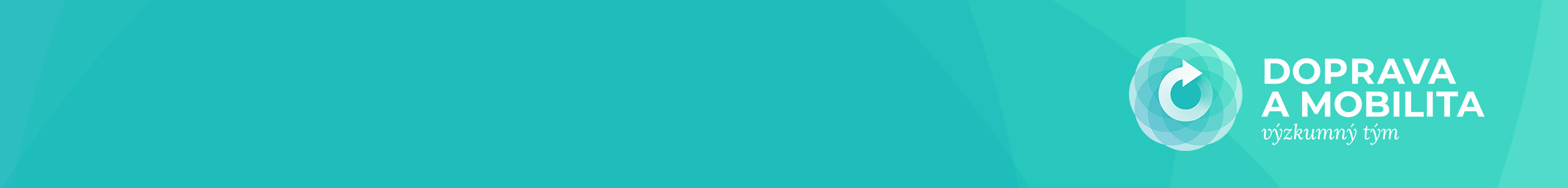 Making a questionnaire for travel behaviour surveys
Information identified in travel behavioursurveys – other topics
Satisfaction with:
parking (options: general, at place of residence, at workplace) 
conditions for bicycling, state of cycling infrastructure
conditions for walking, state of pedestrian infrastructure
Assessment of public transport functioning:
frequency and extent of PT use; reasons for/barrier to use
satisfaction with: service frequency, halt accessibility, sense of security, price, service occupancy rate, travel times, comfort, etc.
Car parking and bicycle storage opportunities:
car parking at place of residence and at work (options: on private land, designated places, public space, etc.)
bicycle storage at work/school (options: on the street, safe storage)
Willingness to change transport mode:
frequency of use of different transport modes
degree of willingness to change modes used in favour of sustainable ones (PT, cycling, walking) 
barriers to shifting to sustainable modes
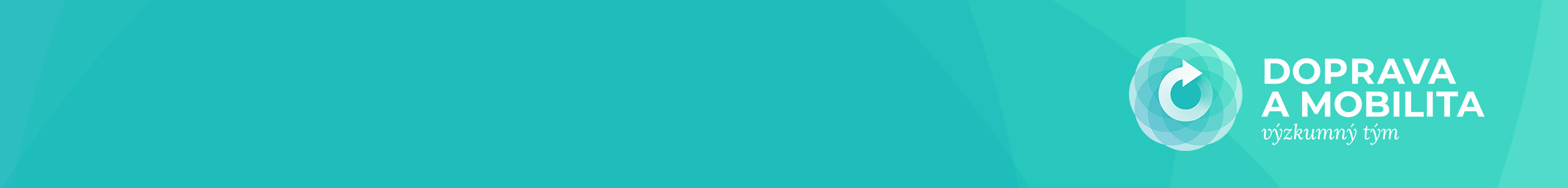 Making a questionnaire for travel behaviour surveys
References, Sources, Bibliography
DISMAN, M. (2014): Jak se vyrábí sociologická znalost. Praha: Karolinum. ISBN 978-80-246-1966-8
Kouřil, P.; Gabrhel, V.; Šimeček, M.; Szabó, D.; Tögel, M. (2018): Konstrukce výběrového souboru průzkumů dopravního chování pro účely městského plánování. Urbanismus a územní rozvoj. Ročník XXI, 6/2018.
REICHEL, J. (2009): Kapitoly metodologie sociálních výzkumů. Praha: Grada Publishing a.s. ISBN 978-80-247-3006-6.
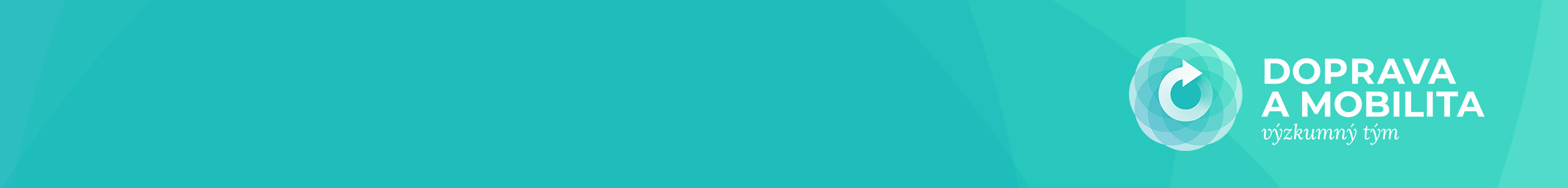 S@mpler
Integrated Education Based On Sustainable Urban Mobility Projects
Thank you for your attention!
Project information:
The main project objective is to enhance the quality of teaching at the involved universities in the field of sustainable urban mobility management. Our efforts consist in expanding students‘ practical skills through implementation of a practical project teaching method. An emphasis is put on the reflection of challenges which cities have to tackle in the real world, especially in the area of Sustainable Urban Mobility Plans (SUMP). The project is intended to contribute to improving students‘ knowledge and skills, particularly for the position and job placement of mobility managers.

Topic elaborated by: Kristýna Rybová 
mobilita-ieep.cz
Link to the web database
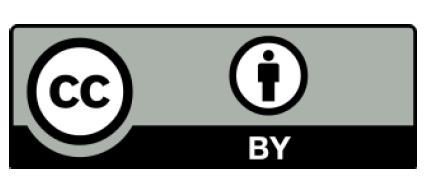 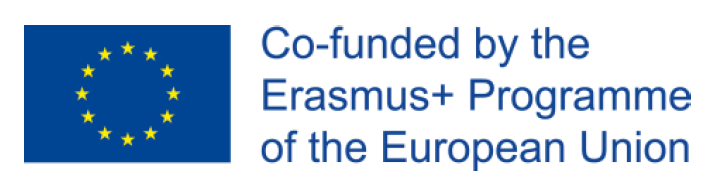 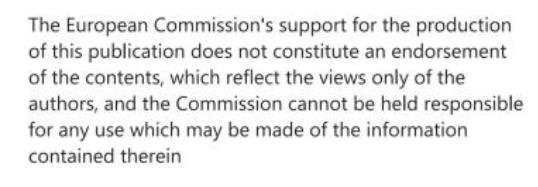 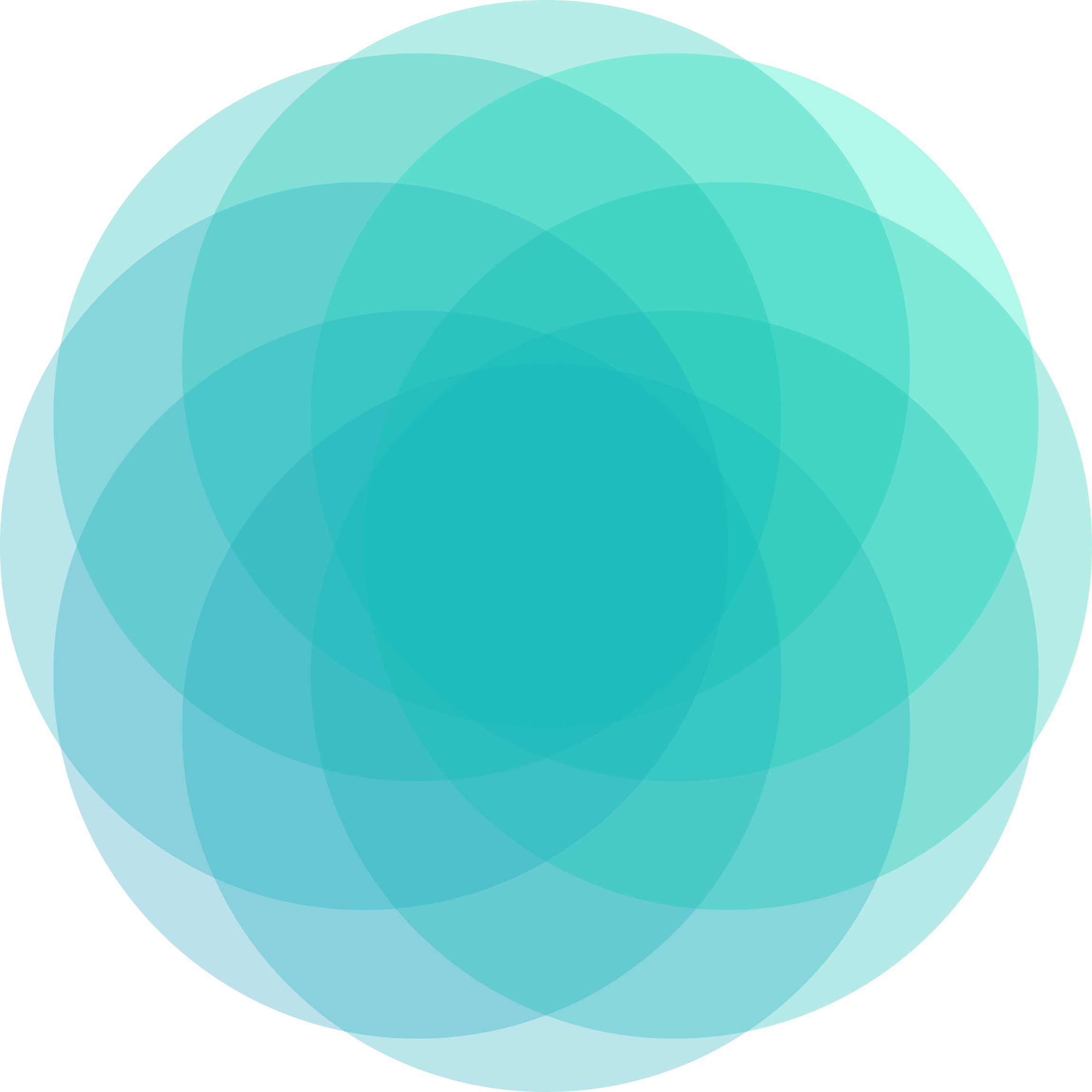 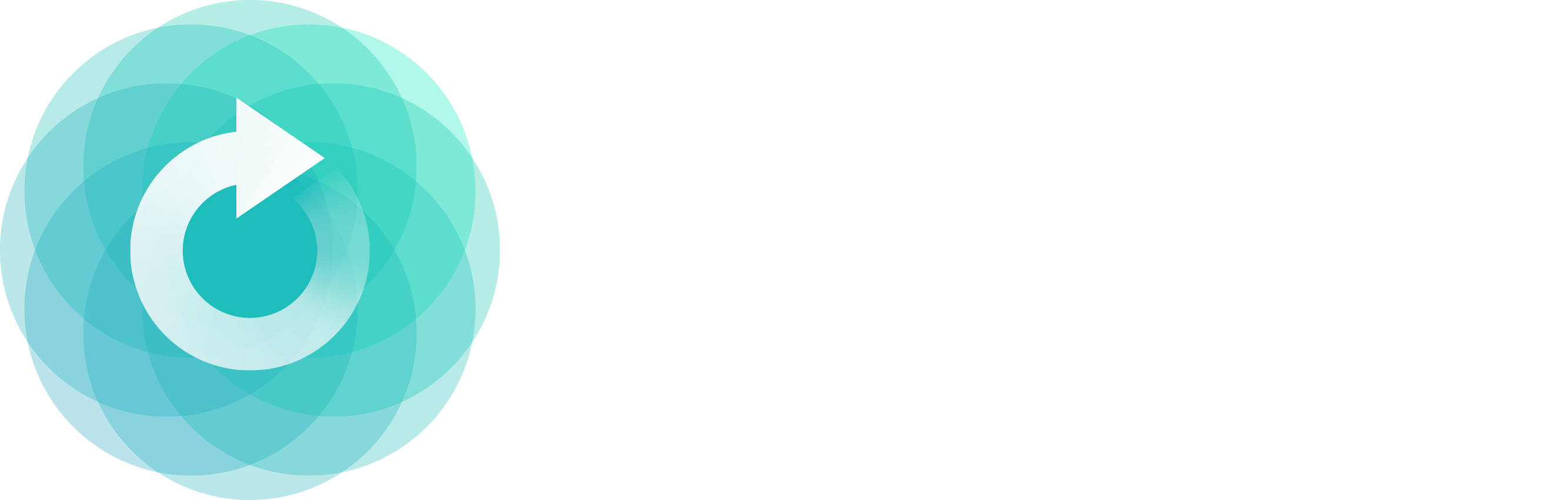 CORRESPONDING PART FOR TEACHERS AND THEIR COMMUNICATION WITH STUDENTS
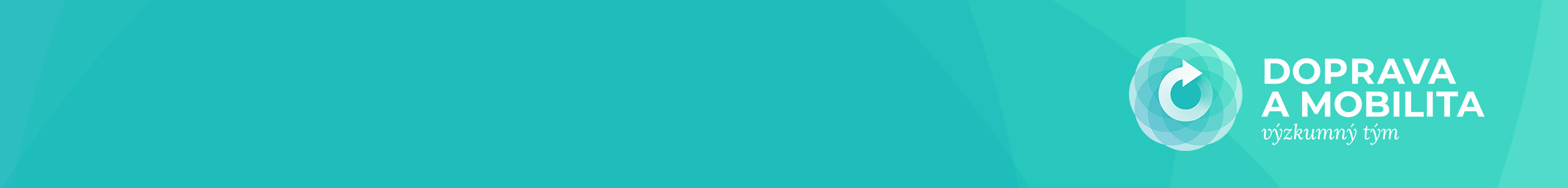 Making the questionnaire
tasks
Is the following correct? – Debate the following questions and their formulation with students, how the formulation can be improved, what may be the problem?
Do you use public transport or your own car?
The question asks two things at the same time
To what extent do you agree with the following statement: “People shouldn’t drive cars.”
Careful about negative question structure, frequently leads to misunderstanding
How many times have you drive a car lately?
Careful about the understanding of terms such as recently, lately, usually, etc.; it is better to specify the time, so that everyone understands the period the same, e.g., How many times have you used a car in the last week? Daily, etc.
Don’t you think travelling by public transport is good for the health of passengers and the environment?
Inductive, emotional, asks two things at the same time, negative question structure
Do you think this space should be used for a parking area?
It is better to allow other answers too, e.g., What would you use this space for? Parking area, playground, etc.
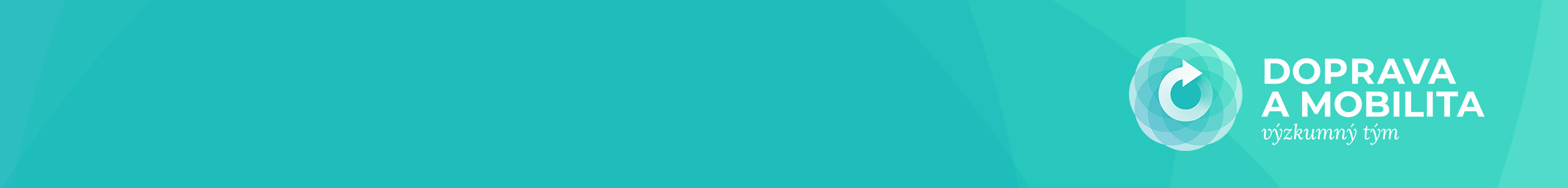 Making the questionnaire
tasks
Is the following correct II? 
How often do you use a shared car? Why don’t you use it more often?
The question assumes straight away that the respondent does not use shared cars frequently enough and that they might use it more often, regardless of how often they actually do and whether they are even available in their city. It is better to split the questions and ask why they do not use them more often only after some answers.
When did you last take public transport?
Assumes that the respondent takes public transport at all; depends on previous questions.
How many times have you taken public transport in the last two years?
Choose a sensible time scale, so that the respondent is able to answer.
Do you violate traffic rules?
Question too personal, discouraged attitudes or behaviours; it is better to ask about general attitudes rather than personal life
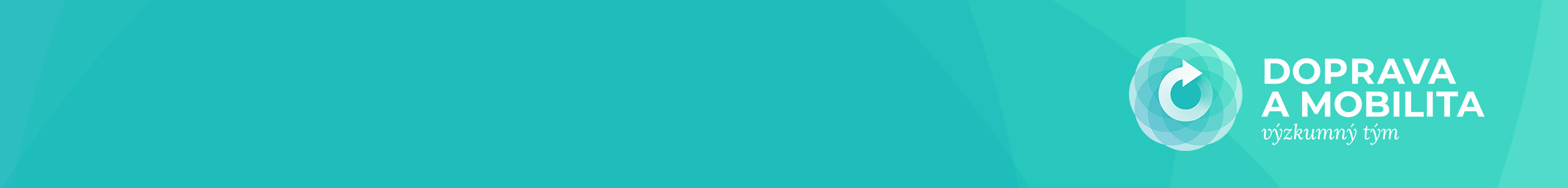 Making the questionnaire
tasks
Making a questionnaire
Based on the lecture, as well as other data sources, try to make your own questionnaire survey design.
The questionnaire preparation does not start with the questions, but with the selection of a topic (research problem)
Think about who to ask and how (online, through an interviewer, by telephone, etc.) 
Make a questionnaire design, including the opening address and final thank-you.
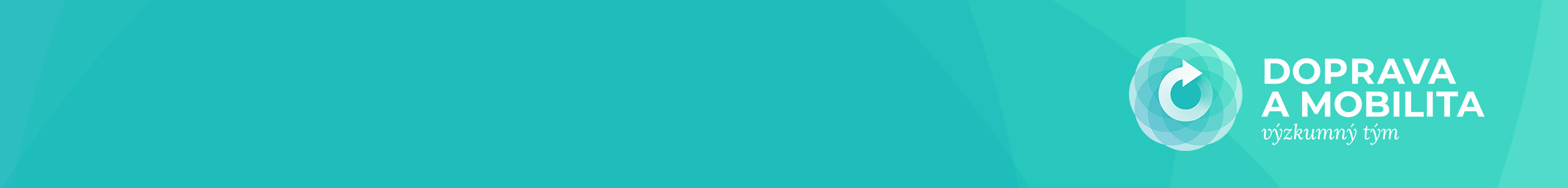 S@mpler
Integrated Education Based On Sustainable Urban Mobility Projects
Thank you for your attention!
Project information:
The main project objective is to enhance the quality of teaching at the involved universities in the field of sustainable urban mobility management. Our efforts consist in expanding students‘ practical skills through implementation of a practical project teaching method. An emphasis is put on the reflection of challenges which cities have to tackle in the real world, especially in the area of Sustainable Urban Mobility Plans (SUMP). The project is intended to contribute to improving students‘ knowledge and skills, particularly for the position and job placement of mobility managers.


Topic elaborated by: Kristýna Rybová
mobilita-ieep.cz
Link to the web database
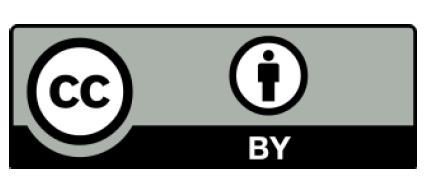 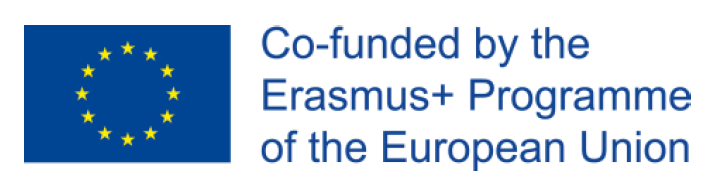 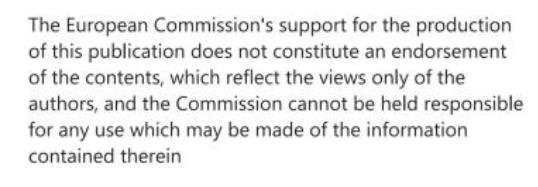